PHY designs for NGV
Date: 2019-03-10
Authors:
Slide 1
Yujin Noh, Newracom
Background
For 11bd, advanced PHY candidates have been considered to achieve higher throughput and better reliability [1][2]. 
So far some documents provided initial simulation results to show how much gain 11bd can get as a guideline [3][4]. 

In this contribution, with additional simulation results, FEC coding and Midamble are intensely taken into account to help the group yield concrete results.
Slide 2
Yujin Noh, Newracom
LDPC
LDPC is a feature of 802.11 to get additional coding gain to improve throughput.

11n, 11ac and 11ax have an LDPC code defined
Here, given 802.11ac OFDM numerology downclocked by 2 for 10 MHz PPDU, the same 802.11ac LDPC PPDU encoding process could be applied for 11bd
Slide 3
Yujin Noh, Newracom
Midamble
Preamble
DATA_1
Midamble
DATA_2
Midamble
DATA_k
M data symbols
M data symbols
M data symbols
It is a technique accepted in 802.11ax to mitigate Doppler impact. [5][6] 

Midamble field is inserted in every M (e.g. 4) data symbols for recently estimated channel information.
 For example, the number of Midamble field NMA
NSYM : the number of data symbols in PSDU
Slide 4
Yujin Noh, Newracom
NGV PPDU formats in simulation 1/2
11p 



11p with Midamble (L-LTF) inserted every 4 data symbols (MA4)
ONLY BCC
…
L-LTF
LSIG
DATAs
LSTF
2 GI
2 LTF sequences
…
L-LTF
LSIG
4 DATAs
MA
4 DATAs
LSTF
Reuse L-LTF (two OFDM symbols) as Midamble
 Channel estimation gain allowed for all data symbols as 11p
 Seems redundant
Slide 5
Yujin Noh, Newracom
NGV PPDU formats in simulation 2/2
BCC and LDPC
11p with MA4 (Half of L-LTF or HL-LTF)





11ac 20MHz downclocked by 2 (DC2) with MA4 (VHT-LTF)
1 LTF sequence
1 GI
Use modified L-LTF (one OFDM symbol) as Midamble
Only first 4 data OFDM symbols potentially benefit channel estimation gain by L-LTF
…
VHT SIG
VHT SIG
VHT STF
VHT LTF
4 DATAs
MA
4 DATAs
Legacy Preambles
Reuse 11ac PPDU format except for VHT-SIG-B not present.
 Use VHT-LTF as Midamble
 Extra data tones are given
 BCC and LDPC applied
…
L-LTF
LSIG
4 DATAs
MA
4 DATAs
LSTF
Slide 6
Yujin Noh, Newracom
Simulation Parameters
General configuration: 
1 TX, 1 RX, 1 SS, 300 bytes
# of channel realizations:  10,000
C2C Channel Model
12.5ns sampling rate, tapped delay line with Doppler shift 
channel power distribution with the total power normalized to 1.
Impairments
PA Non-linearity : RAPP PA model with p = 3. 
Carrier Frequency Offset : fixed 20 ppm
Phase noise with a pole-zero model
PSD(0) = -100 dBc/Hz
Pole frequency fp = 250 kHz
Zero frequency fz = 7905.7 kHz
Rx processing:
Ideal timing and Ideal PPDU detection
CFO estimation and compensation in preamble portion
Pilot tracking in data portion
Slide 7
Yujin Noh, Newracom
Doppler Effect on C2C Channel Models
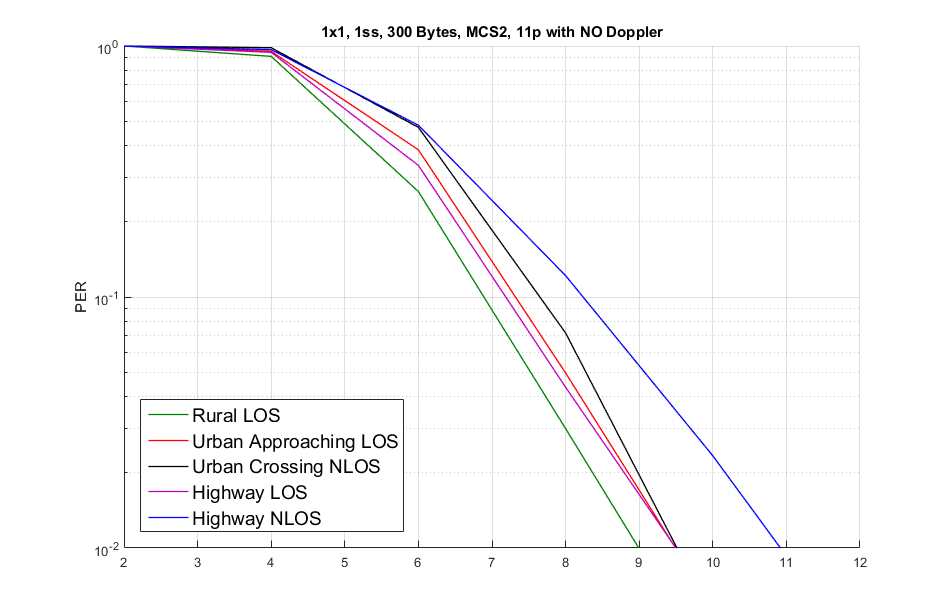 252 km/hr 
max differential
144km/hr 
max differential
The left figure shows 11p performance with simple pilot tracking implemented which assumes stationary circumstance that is common for 11 devices.
How well Doppler effect to be under control at receiver could make a big performance difference especially for Highway LOS and Highway NLOS.
Curve of Highway LOS even possibly close to curve of Urban Approaching LOS
Slide 8
Yujin Noh, Newracom
11p: Midamble for QPSK-1/2
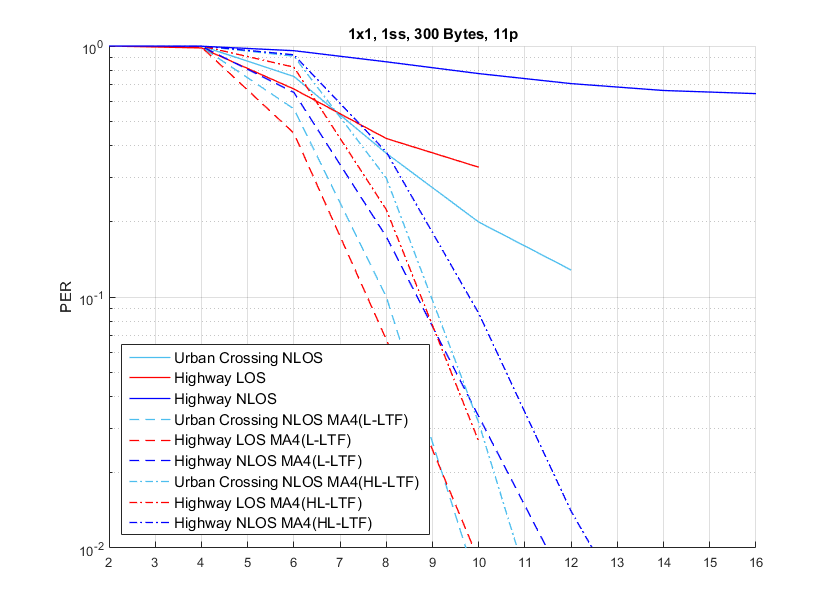 , MCS2
, MCS2
Low-Doppler channels
High-Doppler channels
1.5 dB
1 dB
Only BCC applied
(11p)
(11p)
Only BCC applied
(11p)
(11p)
(11p)
To use L-LTF (2 OFDM symbols) as Midamble providing around 1-1.5 dB gain comparing to using modified L-LTF (1 OFDM symbol) at the cost of overhead.
In high-Doppler channels, simulation result shows the considerable advantage of Midamble even with HL-LTF.
Slide 9
Yujin Noh, Newracom
11ac 20MHz DC2: Midamble for QPSK-1/2
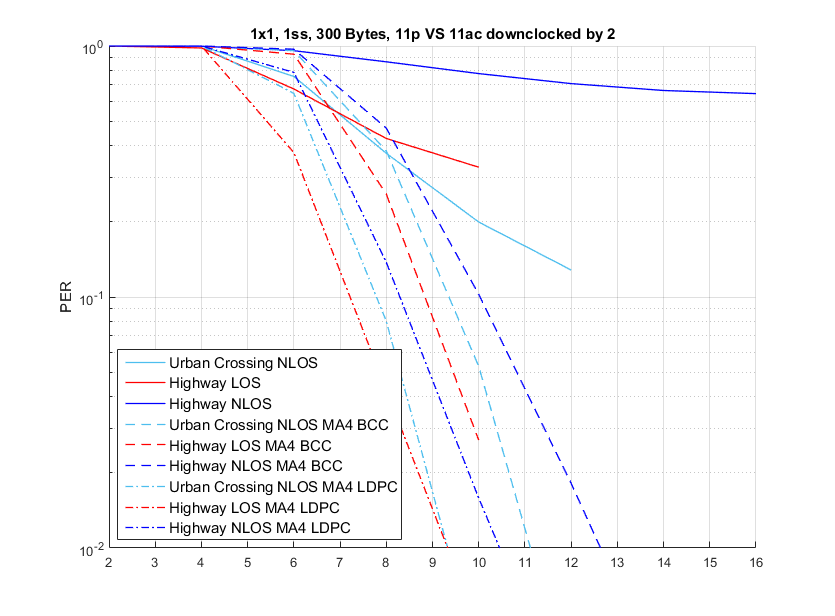 , MCS2
, MCS2
Low-Doppler channels
High-Doppler channels
2 dB
2 dB
(11p)
(11p)
(11p)
(11p)
(11p)
In high-Doppler channels, simulation results show the considerable advantage of Midamble with BCC alone.   
Given Midamble implemented, LDPC providing around 2 dB gain comparing BCC for all C2C channels
Slide 10
Yujin Noh, Newracom
Rural LOS
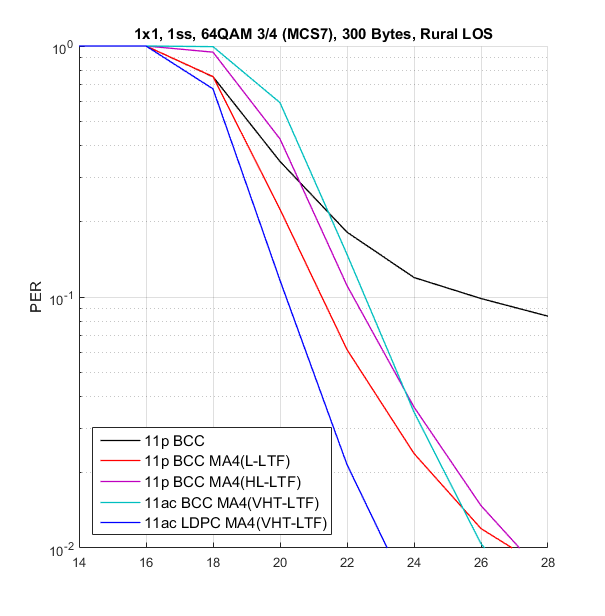 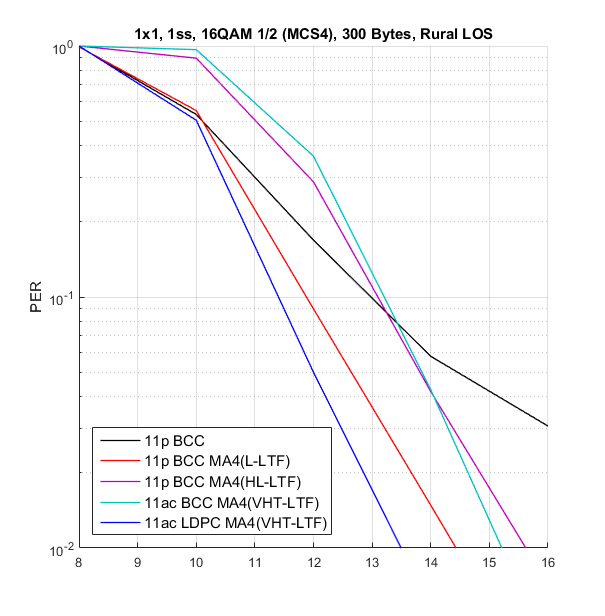 3 dB
1.5 dB
In Rural LOS channel with MCS2 and MCS4, NGV with BCC and Midamble (HL-LTF and VHT-LTF) seems not to provide enough gain at 10% PER even at the cost of MA overhead.   
Given Midamble implemented, NGV can achieve around 3 and 1.5 dB gain with LDPC and BCC respectively for MCS7.
Slide 11
Yujin Noh, Newracom
Urban Approaching LOS
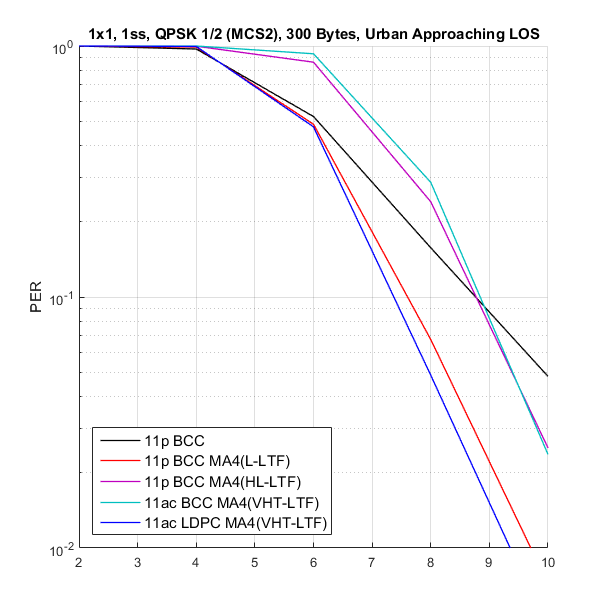 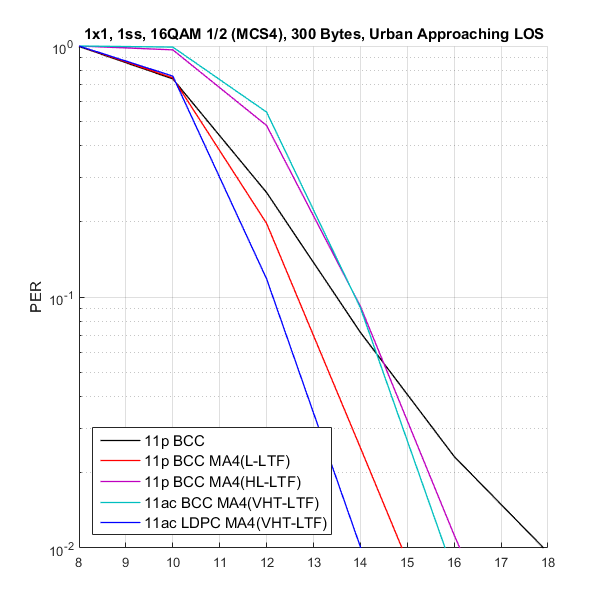 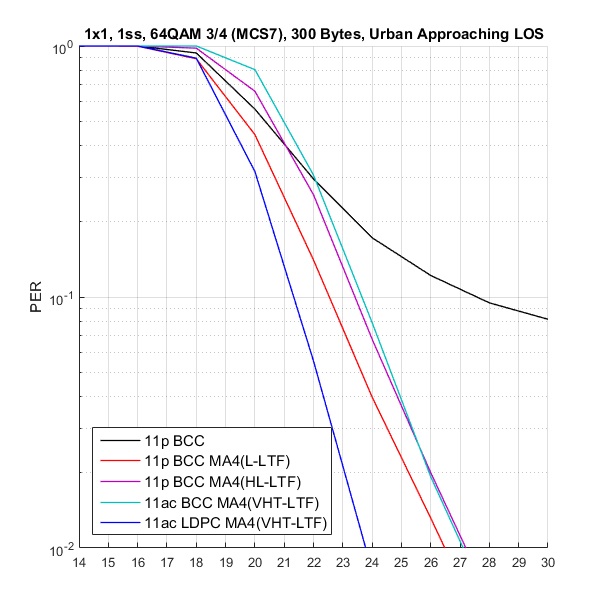 6 dB
4 dB
In Urban Approaching LOS channel with MCS2 and MCS4, NGV with BCC and Midamble (HL-LTF and VHT-LTF) seems not to provide reasonable gain at 10% PER even at the cost of MA overhead.   
Given Midamble implemented, NGV can achieve around 6 and 4 dB gain with LDPC and BCC respectively for MCS7.
Slide 12
Yujin Noh, Newracom
Urban Crossing NLOS
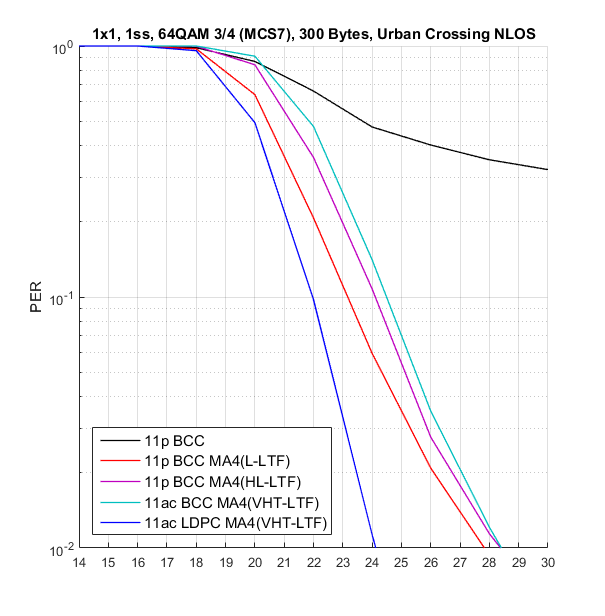 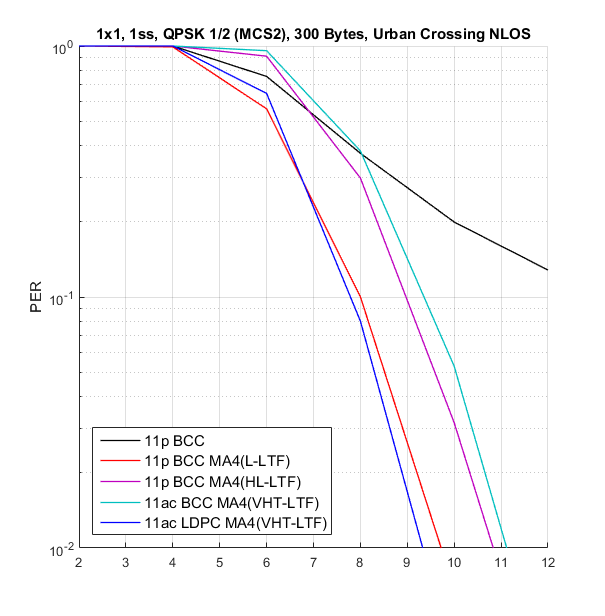 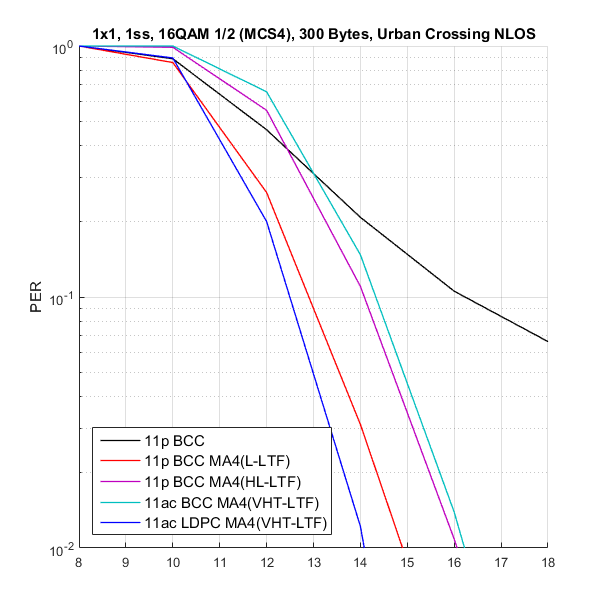 2 dB
3 dB
5 dB
4 dB
In Urban Crossing NLOS channel, NGV with BCC and Midamble (HL-LTF and VHT-LTF) providing acceptable gain for all MCS ranges.   
Given Midamble implemented, NGV can achieve considerable gain for high MCS7.
LDPC generally providing around 2 dB gain comparing to BCC
Slide 13
Yujin Noh, Newracom
Highway LOS
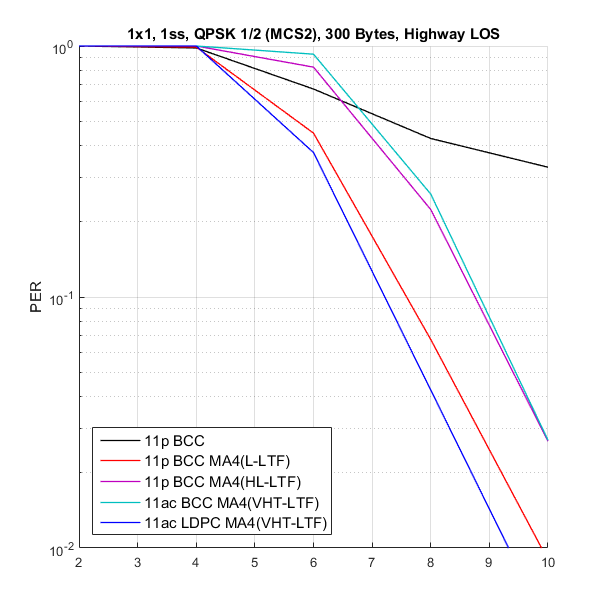 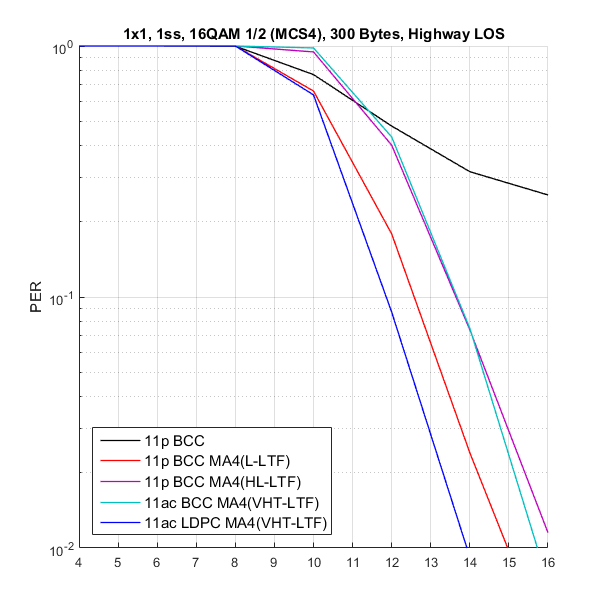 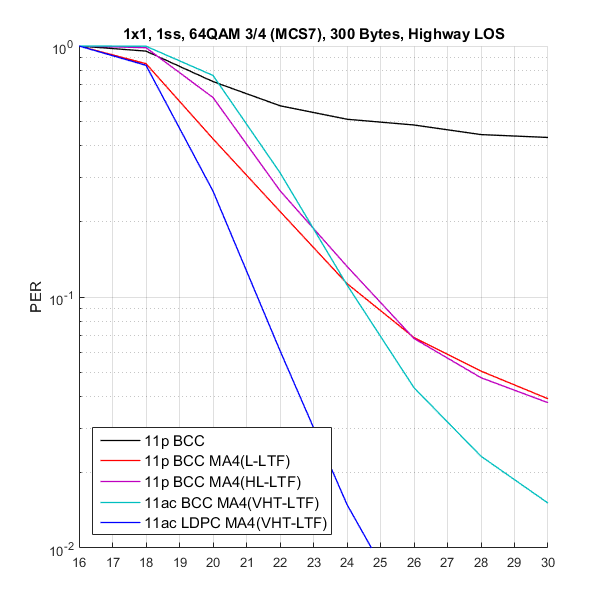 In Highway LOS channel, NGV with BCC and Midamble (HL-LTF and VHT-LTF) providing considerable gain for all MCS ranges.   
Given Midamble implemented, LDPC generally providing around 2 dB gain comparing to BCC
Slide 14
Yujin Noh, Newracom
Highway NLOS
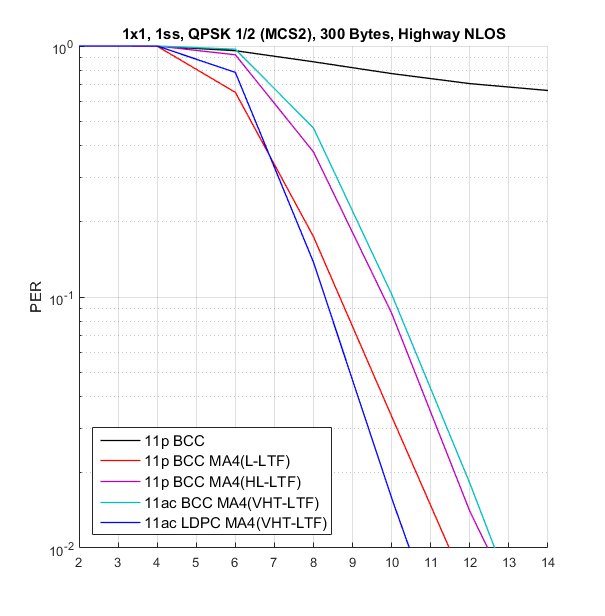 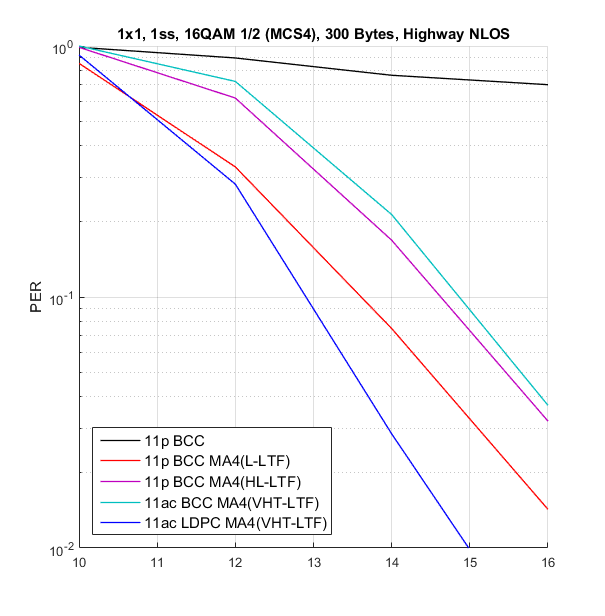 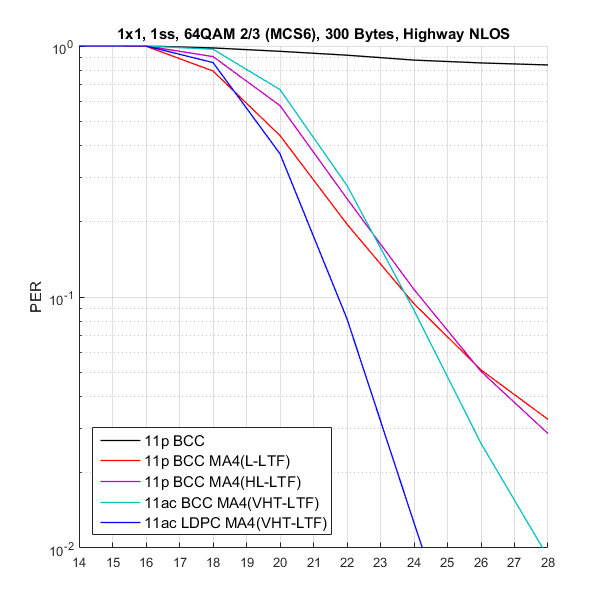 In Highway NLOS channel, NGV with BCC and Midamble (HL-LTF and VHT-LTF) providing prominent gain for all MCS ranges.   
Given Midamble implemented, LDPC generally providing around 2 dB gain comparing to BCC
Slide 15
Yujin Noh, Newracom
Summary
Midamble is a valuable candidate to mitigate Doppler effect
Depending on the pilot tracking scheme implemented in simulators 11bd devices might show noticeable performance gap without Midamble. 
Given Midamble implemented, the simulation results show that 11bd can achieve prominent gains for most cases. 
Higher MCS (256 QAM if necessary) requires robustness to Doppler impact

For some cases (especially low MCSs) in low Doppler channels, 11bd PPDU with BCC and Midamble (HL-LTF and VHT-LTF) seems not to provide enough gain comparing to 11p with BCC.
Slide 16
Yujin Noh, Newracom
Reference
[1] 11-19/0016r0 Potential PHY Designs for NGV
[2] 11-19/0009r0 Consideration on Features for 11bd
[3] 11-18/0858 NGV Doppler Channel Modeling
[4] 11-19/0017r4 Simulation of NGV Channel Models
[5] 11-18/1366r0 midamble design continued
[6] 11-18/1320r0 NSYM and TPE at RX side for Midamble design - Follow up
Slide 17
Yujin Noh, Newracom
Appendix
Slide 18
Yujin Noh, Newracom
AWGN (1/2)
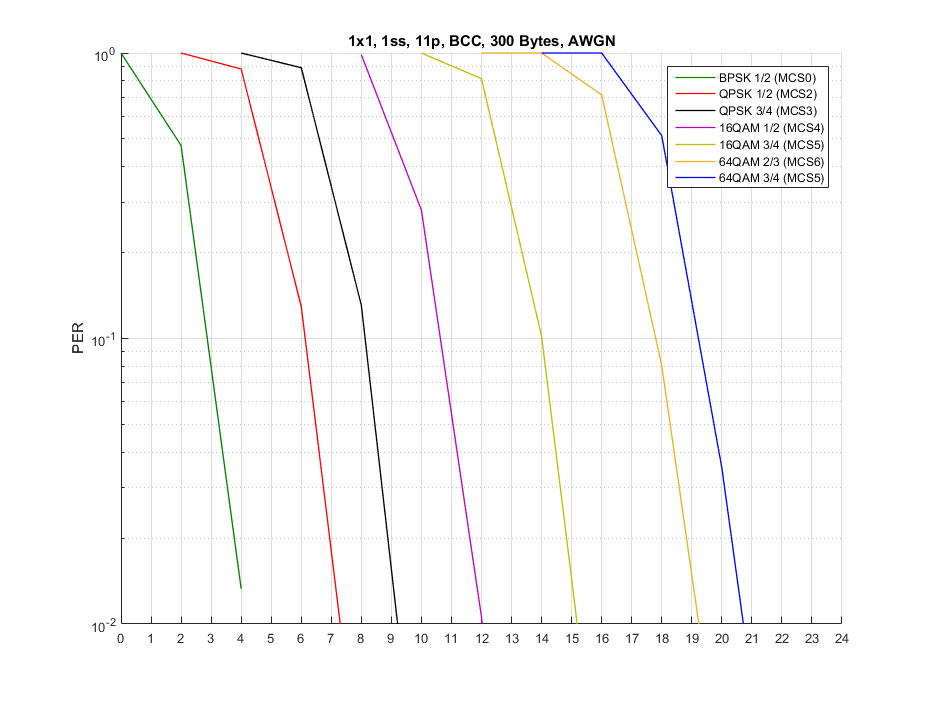 Slide 19
Yujin Noh, Newracom
AWGN (2/2)
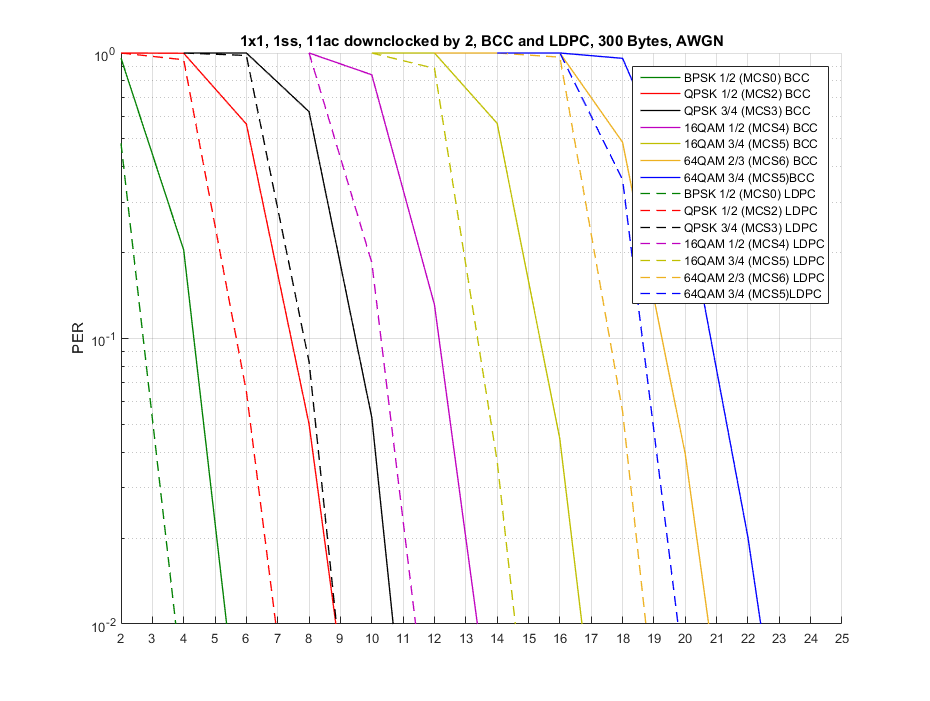 Slide 20
Yujin Noh, Newracom
Channel Model Values in 11-14/0259r0
144km/hr max differential
252 km/hr max differential
Table 5: Rural LOS Parameters
Table 8: Highway LOS Parameters
Table 6: Urban Approaching LOS Parameters
252 km/hr max differential
Table 9: Highway NLOS Parameters
119km/hr max differential
Table 7: Crossing NLOS Parameters
126km/hr max differential
Slide 21
Yujin Noh, Newracom